Speciální pedagogika osob se sluchovým postižením = SURDOPEDIE

Iva Jungwirthová
Raná péče Čechy
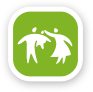 Kompenzační pomůcky
Význam sluchu, důsledky sluchových vad
Malé dítě s postižením sluchu v 21. století
Raná péče
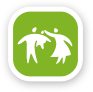 Ucho
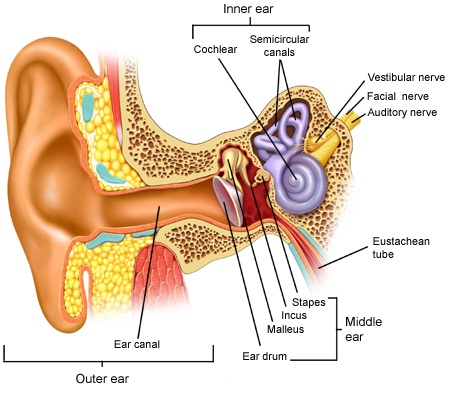 Typy vad sluchu
Z hlediska místa poškození:
Převodní (někdy ji lze zmenšit)
Percepční – sensoneurální (nemůže  
     dojít ke zlepšení sluchu)
Smíšená/kombinovaná
Centrální
Oboustranná/jednostranná/asymetrická
Typy vad sluchu
Z hlediska doby vzniku:
vrozené
získané
prelingválně
postlingválně
dědičné
Etiologie sluchových vad
Genetické vady
Toxické látky v těhotenství nebo po porodu
Infekce matky v těhotenství (toxoplasmosa, cytomegalovirus, spalničky, herpes)
Infekce, která může poškodit mozek po porodu (meningitida nebo spalničky)
Nádorová onemocnění
Úrazy

Děti/dospělí
Vyšetřovací metody
Děti
Otoakustické emise OAE!!!
BERA (NN BERA, CERA) 
ERA-SSEP, PRO MASTER
Sluchové zkoušky, reaktometr
Audiometrie ve volném poli - video
Pozorování, videozáznam
VRA (podmíněná reakce na zvuk) - video

Dospělí a starší děti
Subjektivní tónová audiometrie - video
Slovní audiometrie /dětský percepční test

https://www.nepocujucedieta.sk/audiometria
Screening sluchu OAE
Screeningová metoda, která již v porodnici určí, zda je pravděpodobně sluch 
dítěte v pořádku       https://www.youtube.com/watch?v=QvrBogzziXA

V případě, že jsou OAE výbavné, je sluch pravděpodobně lepší, než cca 35 – 40 dB
Pokud OAE „nevyjdou“, nejsou výbavné, opakují se ještě 1 – 2 x, pak je nutné 
objektivní vyšetření sluchu

I v případě výbavných emisí, může mít dítě v budoucnosti vadu sluchu– PROČ?
I v případě výbavných OAE může mít dítě lehkou vadou sluchu – PROČ?
Screening sluchu ABR
Alternativa k OAE – princip podobný EEG – měříme elektrickou aktivitu mozku 
jako reakci na zvukové signály

V ČR není úplně běžná, používá se obvykle k ověření nevýbavných emisí OAE   

https://www.youtube.com/watch?v=QTKvtKYLlQ8
“Subjektivní metody“
https://www.youtube.com/watch?v=fzDIq2ZM9Js

Vizuálně podmíněná audiometrie VPA/VRA

Subjektivní tónová audiometrie

Dětský percepční test
Cesta k přesné diagnóze
OAE – screening sluchu v porodnici
Objektivní vyšetření sluchu – BERA nebo SSEP
Vizuálně podmíněná audiometrie VPA/VRA.
.
.
.
.
Subjektivní tónová audiometrie
Dětský percepční test
.
.
.
.
.

https://www.youtube.com/watch?v=l2PDPRfCm3M
Diagnostický protokol v USA (ASHA 2004)
Diagnostický protokol v USA (ASHA 2004)
0 - 5 měsíců: objektivní vyšetření BERA  (OAE, tympanometrie), BERA kostním vedením, behaviorální testy (frekvence sání)
5 – 24 měsíců: behaviorální testy (VRA)
25 – 60 měsíců: subjektivní audiometrie hravou formou, VRA, dětský percepční test
Nad 60 měsíců: subjektivní tónová audiometrie, slovní audiometrie

Pravidlo 1 – 3 – 6
V 1 měsíci jsou všechny děti po screeningu i po rescreeningu
Ve 3 měsících je stanovena diagnóza a mají sluchadla, poté už se obvykle nevyšetřuje elektrofyziologickými metodami
V 6 měsících mají všechny rodiny podporu rané péče
Kompenzace sluchu
Sluchadla závěsná
Sluchadlo kostní BAHA (převodní vady)

Kochleární implantát
Sluchadla
Phonak
Widex
Resound
Siemens
.
.
.
.


                                        Důležité vlastnosti ???
Sluchadla
Zesílení = velikost baterie = velikost sluchadla
„Model“ = závěsné, mikro, zvukovodové, kanálové,…

Počet kanálů = přesnější nastavení vzhledem k audiogramu, omezení ZV = cena
Počet programů = do hluku, do ticha, pro poslech hudby,…= cena
Počet a typ mikrofonů = směrový, všesměrový, směrově adaptibilní = cena
Bezdrátový poslech, propojení sluchadel,… = cena

Barva krytu, tvarovky, typ hadičky, bateriový zámek, signalizace stavu baterie
Sluchadla
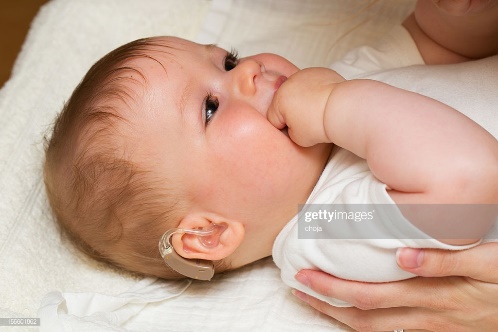 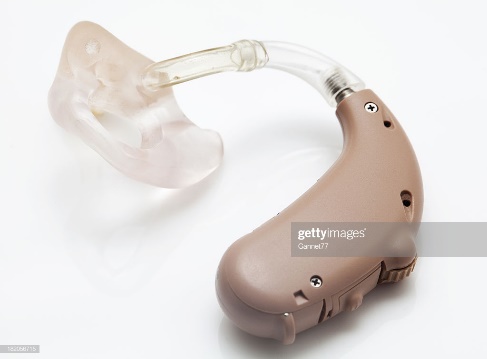 Oboustranně!
Digitální!
Čím dražší, tím lepší?
Celodenně!
Kontrolovat!
Stetoklip!
Tvarovka -pískání!
Baterie!
Upevnění!
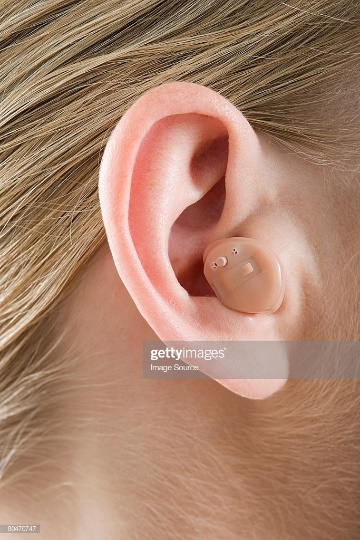 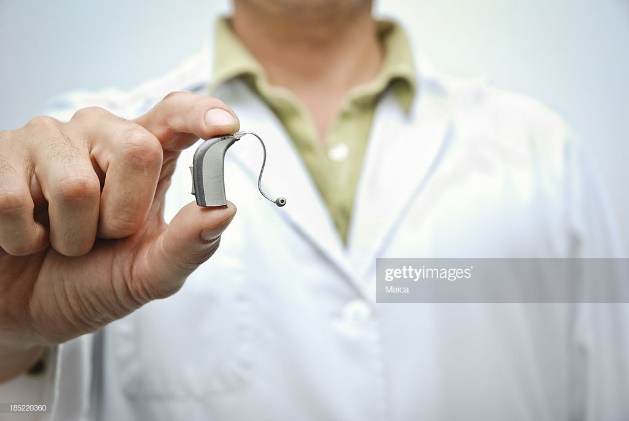 BAHA
Pro kompenzaci převodních vad sluchu – obchází vnější a střední ucho
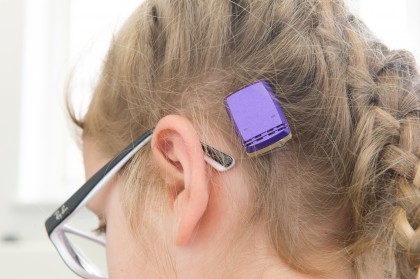 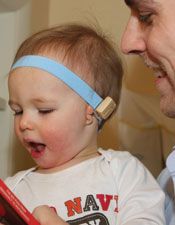 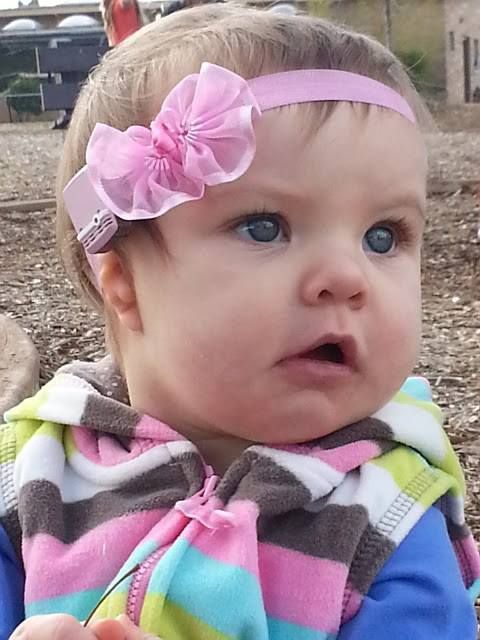 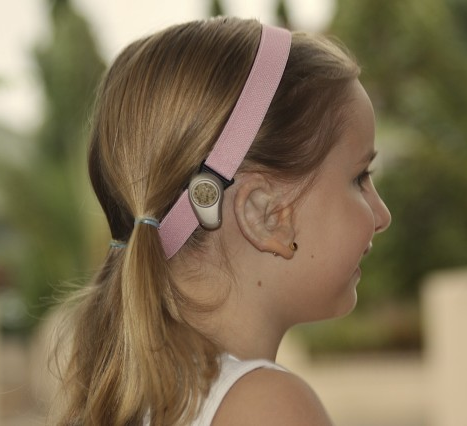 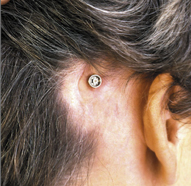 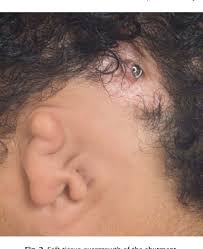 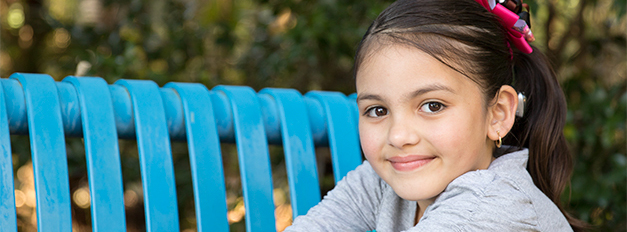 Kochleární implantát
Kriteria
Jaké podmínky musí dítě splňovat, aby mohlo dostat kochleární implantát?Kandidát kochleární implantace musí splňovat audiologická, logopedická a psychologická kritéria. Jeho sluchová ztráta musí být natolik velká, že ke kompenzaci vady nepostačuje použití ani nejvýkonnějších sluchadel. Dítě musí mít předpoklady k rozvoji mluvené řeči a musí být ochotno a schopno alespoň částečně spolupracovat při rehabilitaci. Rodiče musí s operací souhlasit a být dostatečně poučeni a mít realistické představy o možnostech svého dítěte a přínosu kochleárního implantátu, zároveň musí být ochotni spolupracovat při následné dlouhodobé rehabilitační péči. Sleduje se i celkový zdravotní stav dítěte, případná přítomnost dalšího postižení (dítě musí být schopné podstoupit operaci v celkové anestezii, v současné době operujeme i děti s kombinovaným postižením, např. hluchoslepé, s dětskou mozkovou obrnou, autismem, mentální retardací apod.).
Kochleární implantát - kriteria
Audiologické podmínky – oboustranná hluchota nebo těžká nedoslýchavost, kdy lze očekávat u kochleárních implantátů větší přínos v porozumění řeči než u konvenčních sluchadel. Průměrné ztráty tónového audiometru na frekvencích 500, 1000, 2000 a 4000 jsou rovné nebo vyšší než 90 dB HL. Sluchadla s maximálním výkonem mají jen minimální efekt v rozumění řeči. Hodnoty sluchového prahu stanovené objektivními metodami jsou větší než 95 dB HL.
Není interní kontraindikace k provedení operace v celkové anestézii. 

Nejsou známky floridních zánětlivých změn ve středouší. 
Pomocí vyšetření HRCT je vyšetřena průchodnost hlemýždě 
Neurologické vyšetření - neprokazuje poruchu vyšších etáží sluchové dráhy a CNS. 
Psychologické vyšetření - uchazeč o kochleární implantát by měl mít schopnosti a vlastnosti, které umožní spolehlivé naprogramování řečového procesoru a využití kochleárního implantátu. Výsledky speciálních testů mají posoudit schopnost kandidáta absolvovat rehabilitační program a dobrou prognózu řečového rozvoje.
Kochleární implantát - kriteria
Rodina - musí být podrobně informována o omezeních a rizicích kochleární implantace a má mít realistická očekávání. Souhlasí s povinnými pravidelnými kontrolami a aktivní účastí na pooperační rehabilitaci. 
Rehabilitační péče - musí být dobře a předem zajištěna kombinací péče v místě bydliště s vedením a pravidelným sledováním pacienta v CKID. Celodenní užívání sluchadel a systematická rehabilitace sluchu a řeči jsou nezbytností. 
Oboustranná implantace - primárně je indikována jednostranná implantace. Rodiče dětí, ev. dospělý pacient musí s implantací souhlasit při vědomí dlouhodobé ekonomické náročnosti udržování dvou systémů a limitované míře přínosu druhého přístroje. (Betka et al. 2012) 

Za nevhodného kandidáta lze považovat každého uchazeče, který nesplňuje výše uvedená kritéria.
Kochleární implantát
Cochlear
Med-El
Advanced Bionics
.
.
Kochleární implantát - proces
6 měsíců celodenně sluchadla
2 – 3x „kolečko“ v Centru kochleárních implantací dětí CKID
Kolečko = foniatr, psycholog, logoped
Předoperační vyšetření - CT nebo MR
(Genetika)
Operace
Následná hospitalizace 4 – 7 dní
Možné komplikace
Důsledky vady sluchu
Důsledky vady sluchu
Opožděný vývoj mluvené řeči
Výslovnost
Kognitivní opoždění
Sociální opoždění
Funkční analfabetismus (pokud se používají nevhodné metody výuky)
Důsledky vady sluchu
https://www.youtube.com/watch?v=f1eE1rrmyw0
Janička
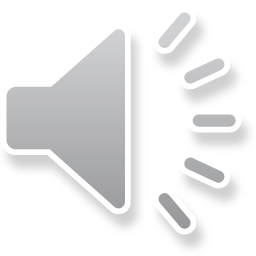 01
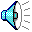 02
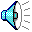 BERA  2004:
vlevo: 1 kHz 80 dB,  2 kHz 70 dB, 4 kHz 70 dB
vpravo: 1 kHz 80 dB, 2 kHz 70 dB, 4 kHz 80 dB
03
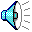 BERA  2001:
Chybná diagnóza, ukázala normální sluch
04
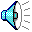 05
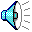 06
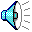 Důsledky vady sluchu
Velmi závažné pro děti, které z nějakého důvodu nemají dobrou kompenzaci !!!

Mimořádně obtížná je tato situace pro slyšící rodiče

Právo Neslyšících rodičů rozhodovat o svém dítěti
Komunikace
„Slepota odděluje od věcí, hluchota od lidí“ – Helen Kellerová
Verbální komunikace
Neverbální komunikace

Mluvená řeč má verbální i neverbální složku
Neverbální komunikace – znakový jazyk, mluvená řeč podporovaná znaky, obrázkové systémy,
      fotografie, znaky na tělo

                                                                Kam patří odezírání?
Komunikace
„Slepota odděluje od věcí, hluchota od lidí“ – Helen Kellerová
Co byste doporučili rodičům malých dětí s vadou sluchu?
Co vše při rozhodování o komunikačním systému hraje roli?
Jak by vypadal optimální vývoj komunikačního systému dítěte?
A/ slyšících rodičů?
B/ rodičů s postižením sluchu?
https://www.ceskatelevize.cz/ivysilani/1096066178-televizni-klub-neslysicich/219562221800002
Hezký den v Praze!
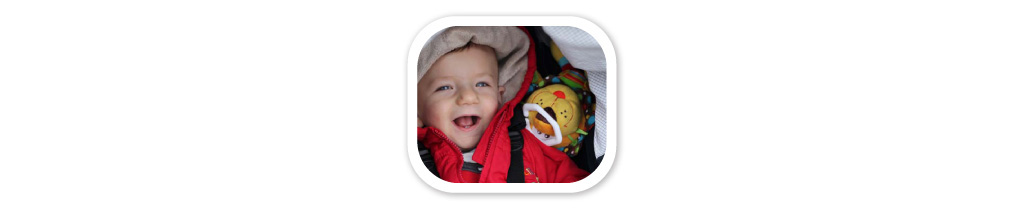